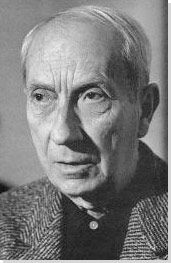 Jean Arp
(Hans) Arp
French-German-American Sculptor, Painter, and Collagist
Movements and Styles: Dada, Surrealism
http://www.theartstory.org/artist-arp-hans.htm
Born: September 16, 1886 - Strasbourg, Alsace
Died: June 7, 1966 - Basel, Switzerland
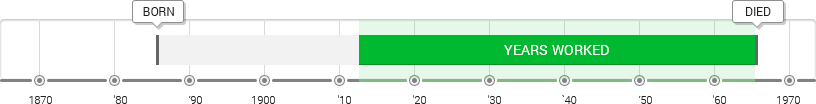 "Art is a fruit that grows in man like a fruit on a plant or a child in its mother's womb."
Synopsis
Something of a one-man movement, Jean Arp could (and did) make anything into art. Best-known for his biomorphic sculptures, and one of the most versatile creative minds of the early twentieth century, he fashioned sculptures out of plaster, stone and bronze, and also expressed himself in paintings, drawings, collages and poems. His approach to form, often referred to as organic abstraction, was remarkably consistent: his wavy lines suggested plants, body parts and other natural motifs, while remaining entirely abstract. 

Like an extraterrestrial on earth for the very first time, Arp's genius was in presenting visual information as if he is first seeing it. Transformation, growth, fecundity, and metamorphosis are among the dominant themes in his work.
Arp's work is non-representational, yet firmly rooted in nature. His most abstract compositions suggest organic forms. This keeps the viewer curious, and provides a consistent framework for satisfying the eye.
Arp is a transitional figure. As one of the founders of Dada, and subsequently an active participant in Surrealism, his work forms a link between these two major movements of the early twentieth century.
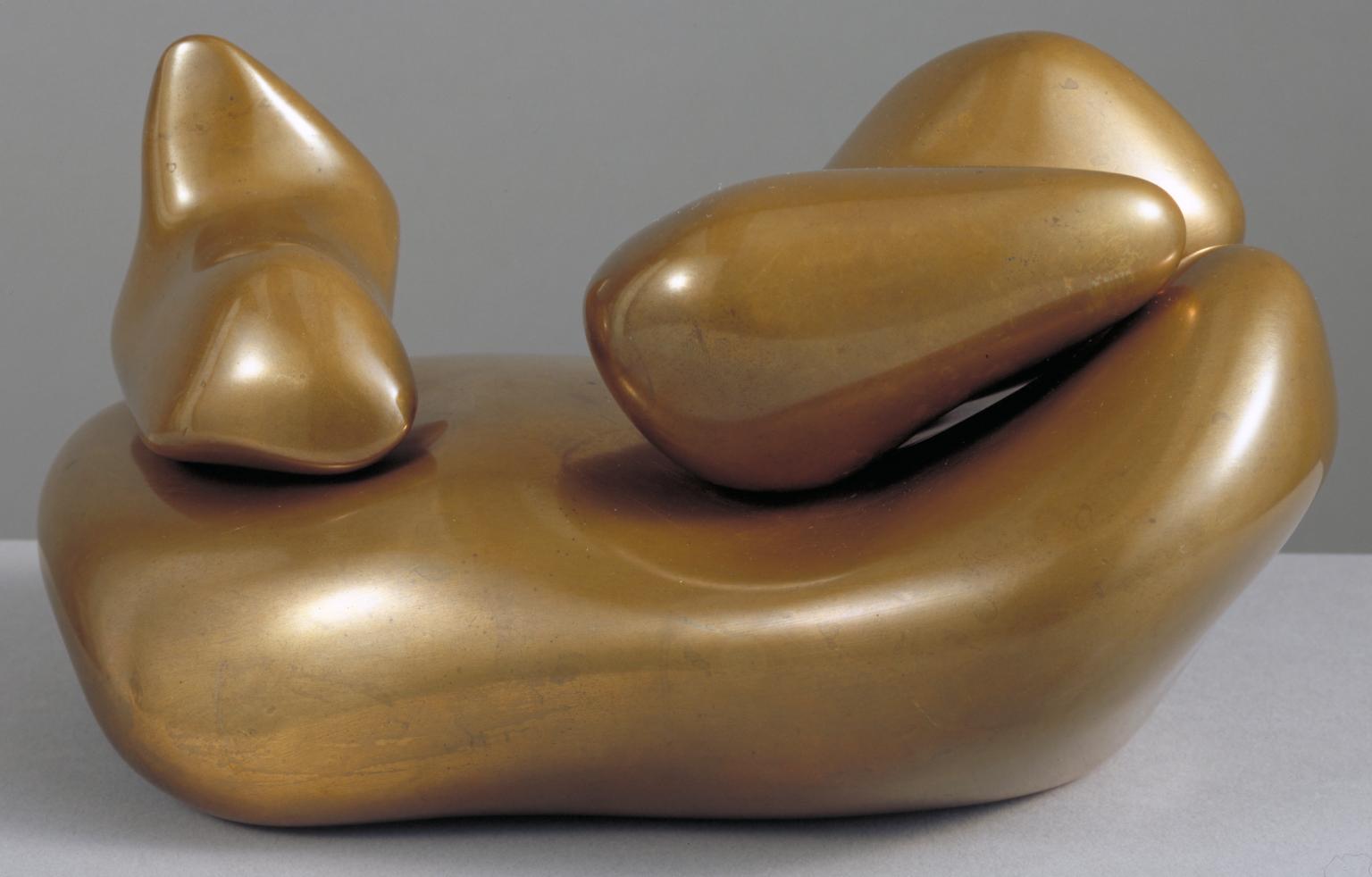 Ptolemy (1953)
Artwork description & Analysis: Arp was keenly interested in opposites. In this particular sculpture the contrast between material and emptiness is showcased by the smooth limestone surface, with its elegant line twisted form embracing two gaping voids. Named after the Greco-Egyptian mathematician, astronomer, geographer, and astrologer Claudius Ptolemy (who was also interested in opposites) this work is about being and nothingness, and the complex relationship between nature and humanity, which were inseparable for Arp. Carola Giedion-Welcker described Arp's conception of nature as "an immense vital process, both extraordinarily simple and complex, a cycle evolving between birth and death, constantly changing and growing, and hence to be grasped only dynamically, never statically in the field of art... We detect in Arp the profound experience of life, which conceives of creation as an eternal process, as permanent transformation and growth... This is why Arp's initial forms strike us as being so ready to be transmuted, so filled with inner organic tension."
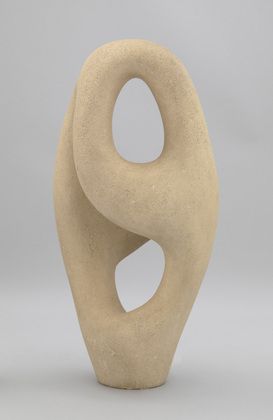 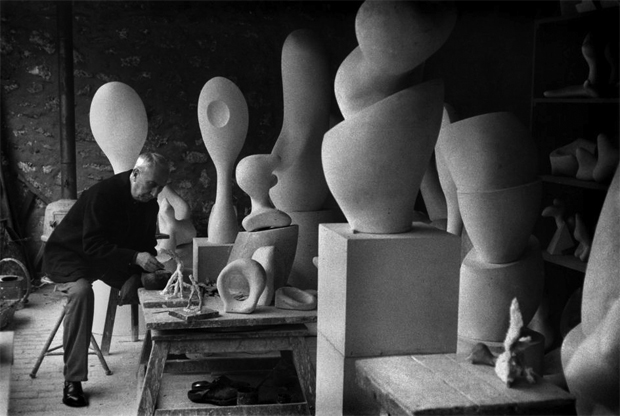 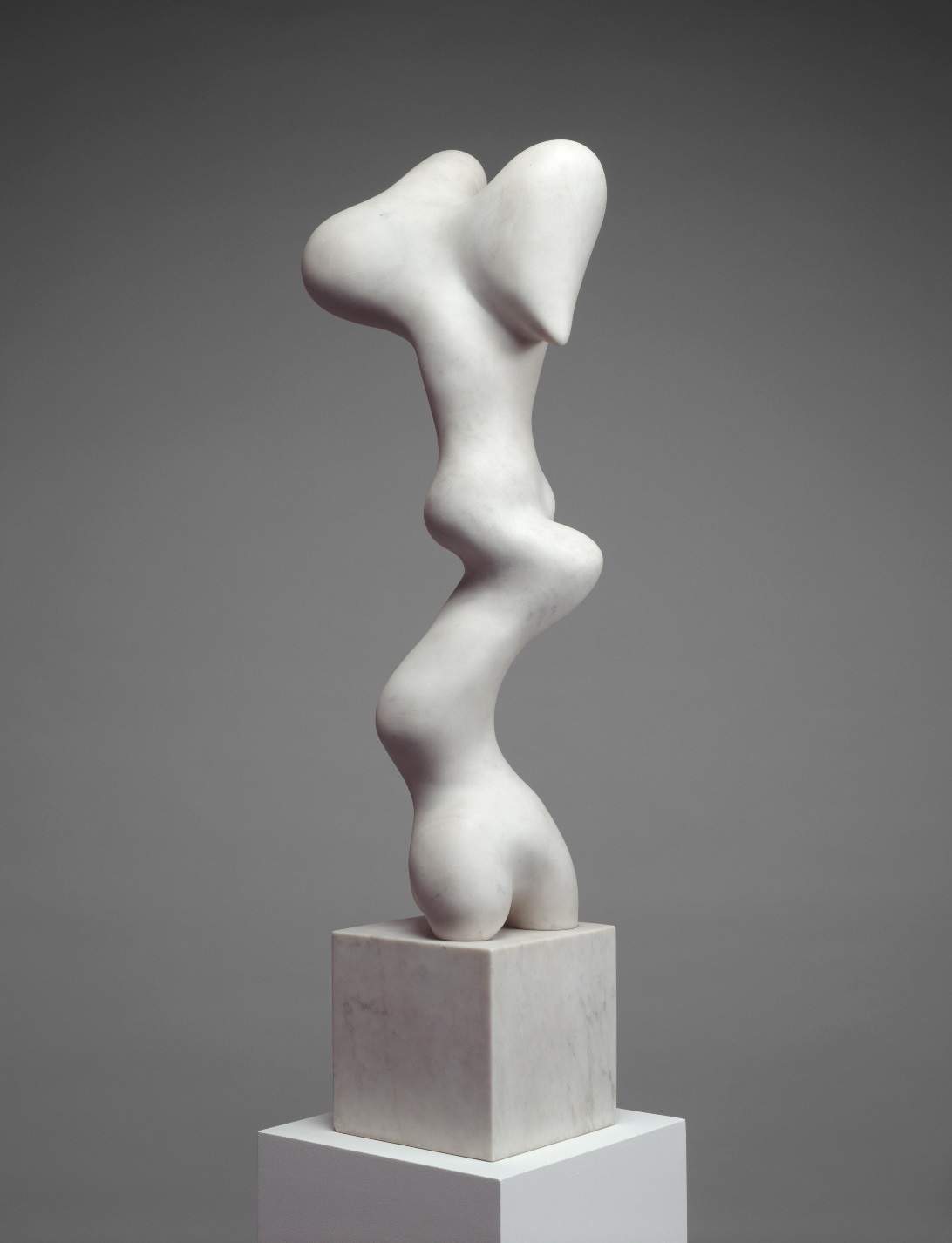 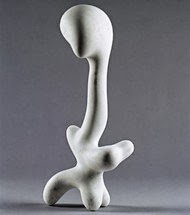 Draw 1 sculpture.
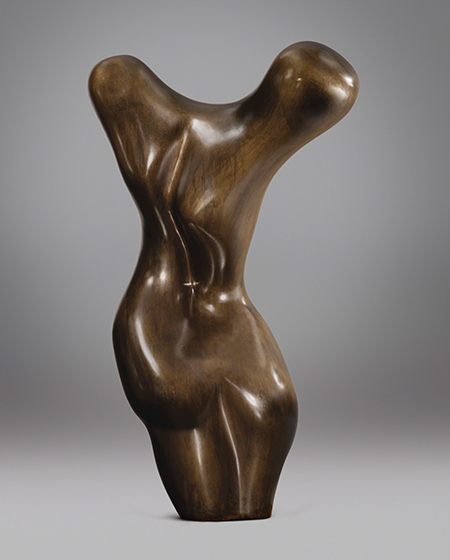 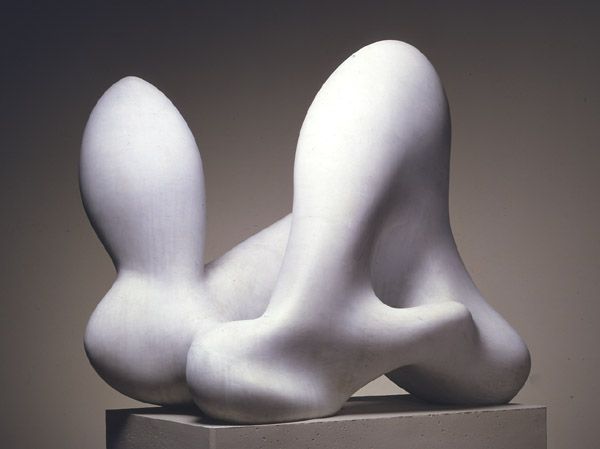 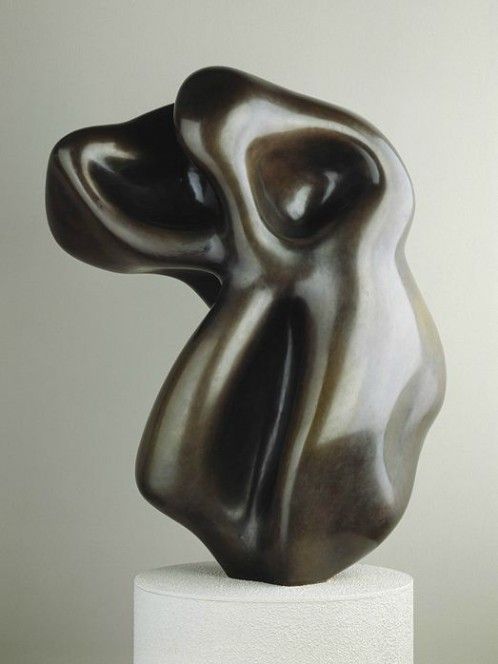 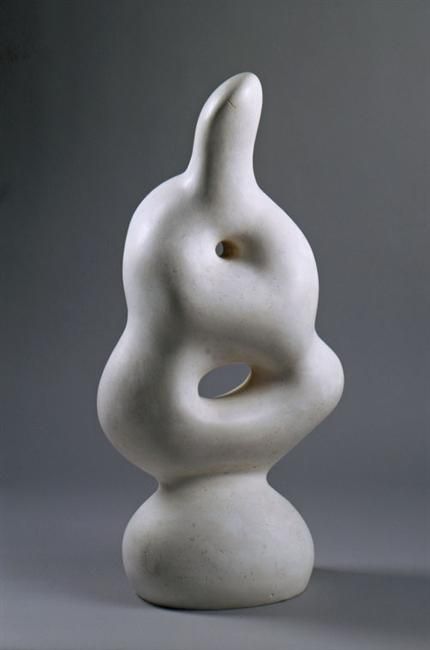 Draw 
1 
sculpture.
Plaster
1. Prepare container

2. Mix Plaster
½ plaster, ½ warm water
Pancake consistency
3. Set up container form, tap out air bubbles
4. Place on Shelf
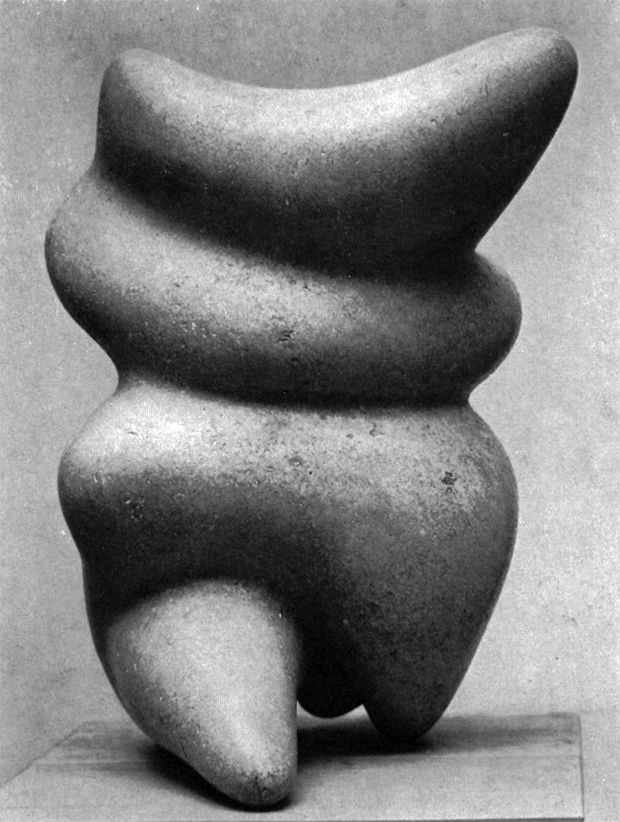 Soap Challenge!
Plaster Design
1. Unveil plaster sculpture
2. Draw the present sculpture in sketchbook
3. Draw your inspiration for sculpture.
4. Design your sculpture.

Focus:
Movement, Line, Form, Balance, Value
Plaster Sculpture Design- Full Page 12/1/17
Draw your finished plaster sculpture.
Draw your inspirations.
Draw your current sculpture.
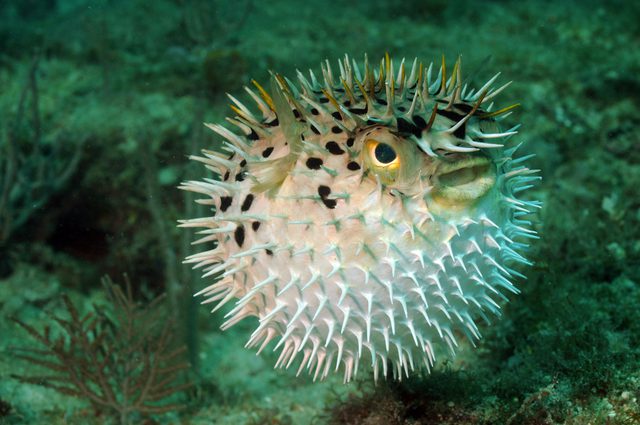 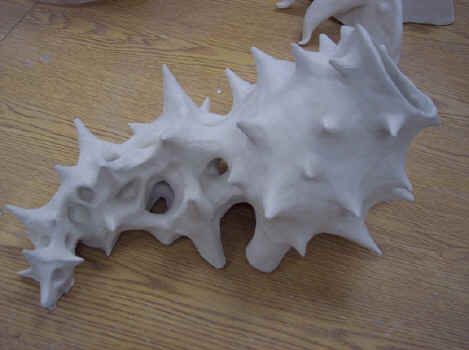 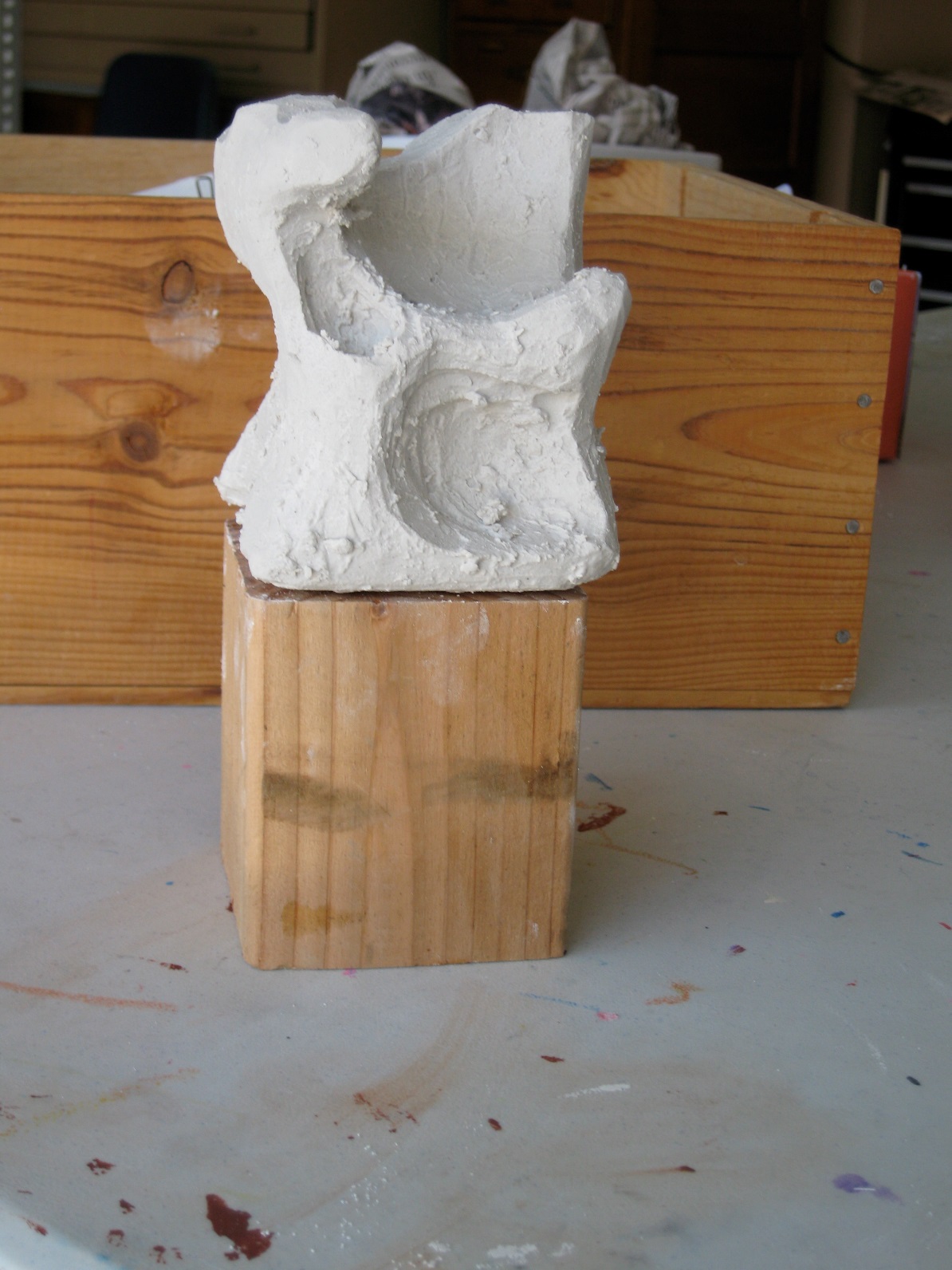 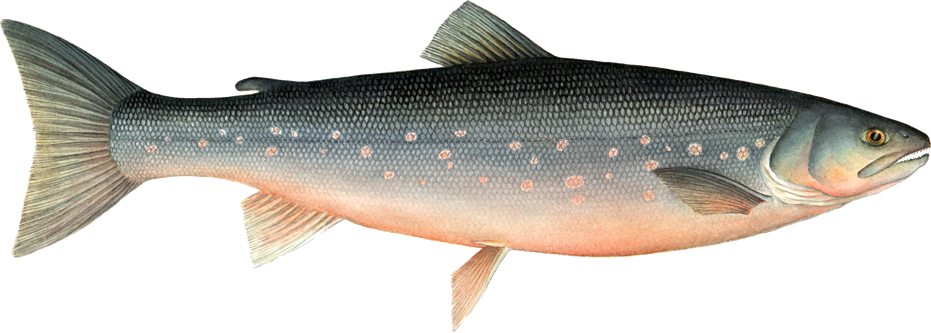 Show Mrs. Soto for a grade.